SE Sector Led Improvement
SE DCS Peer Challenge 2018
Feedback template Day 2
Date
Name of host authority
Name of vising authority
1
Key aim of the peer challenge
To
2
The peer challenge team
3
The values underpinning this process
Mutual respect, openness and honesty
Non-judgemental feedback
The need to diagnose and understand why things are like they are
A practical focus on how outcomes for young people could be improved
Who did we interview?
X staff
X managers
X partners
X users
Etc

Across x interview/group sessions
SE Sector led improvement
What key themes emerged?
6
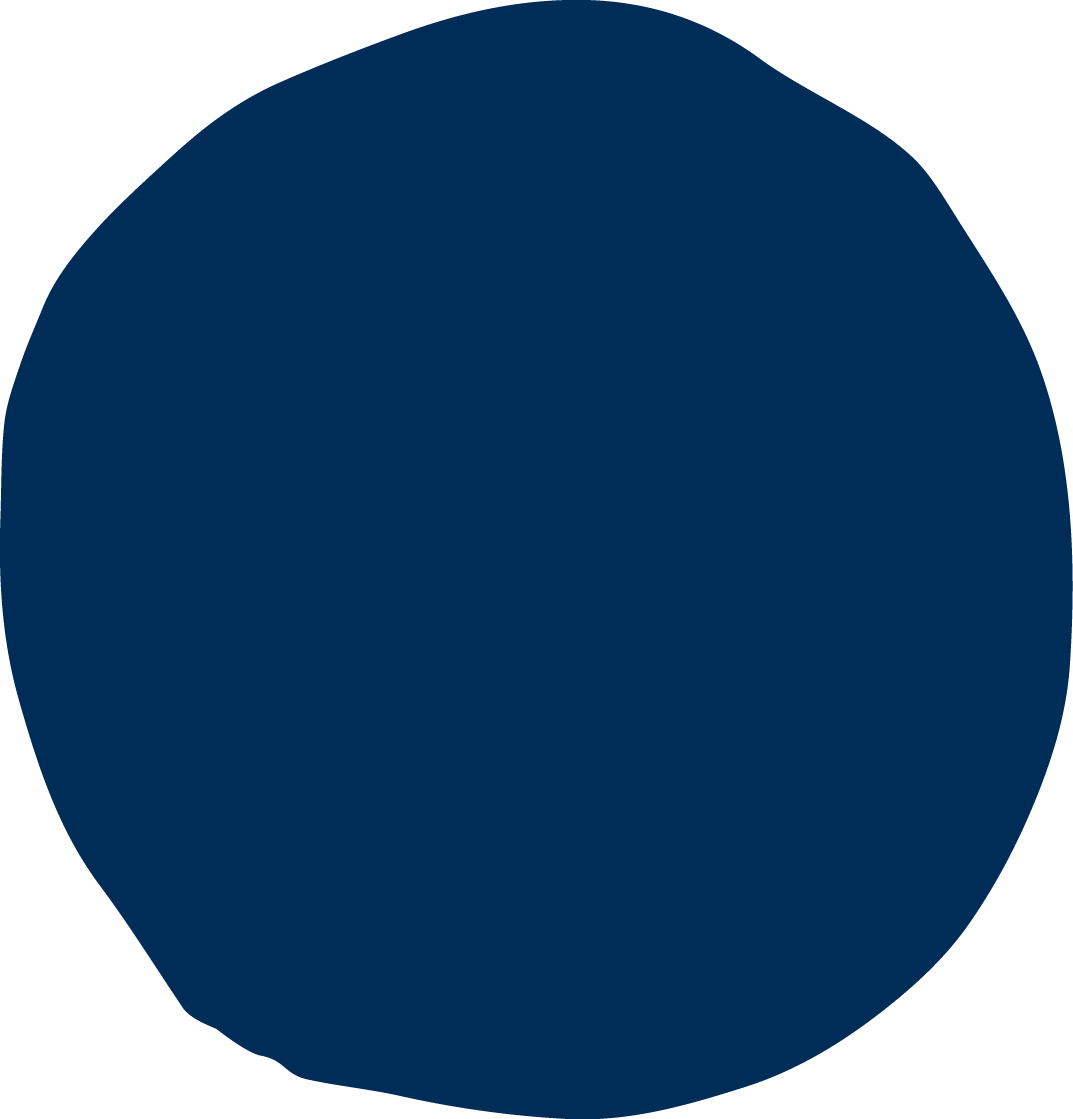 Theme 1
Quote
Quote
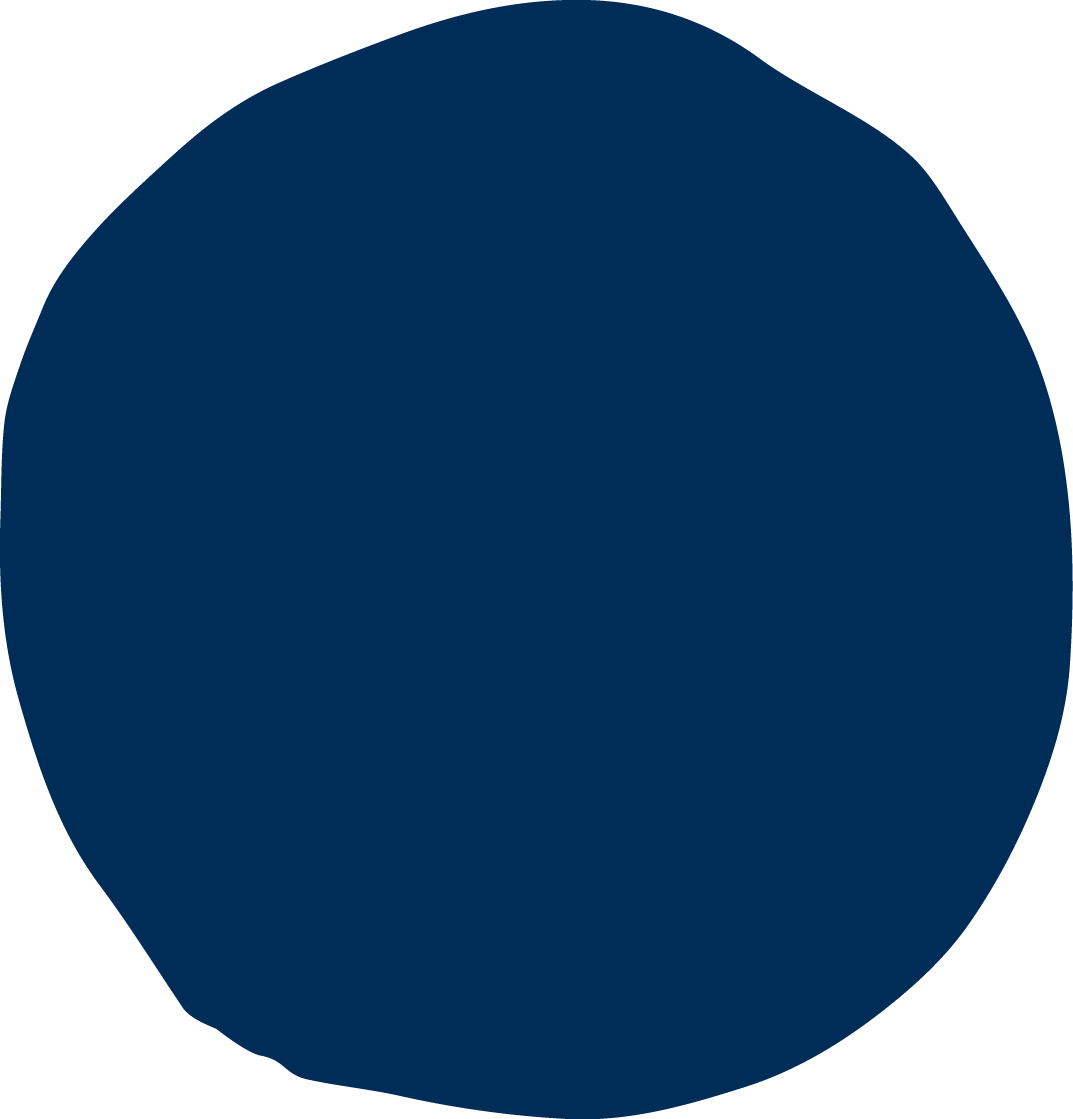 Theme 2
Quote
Quote
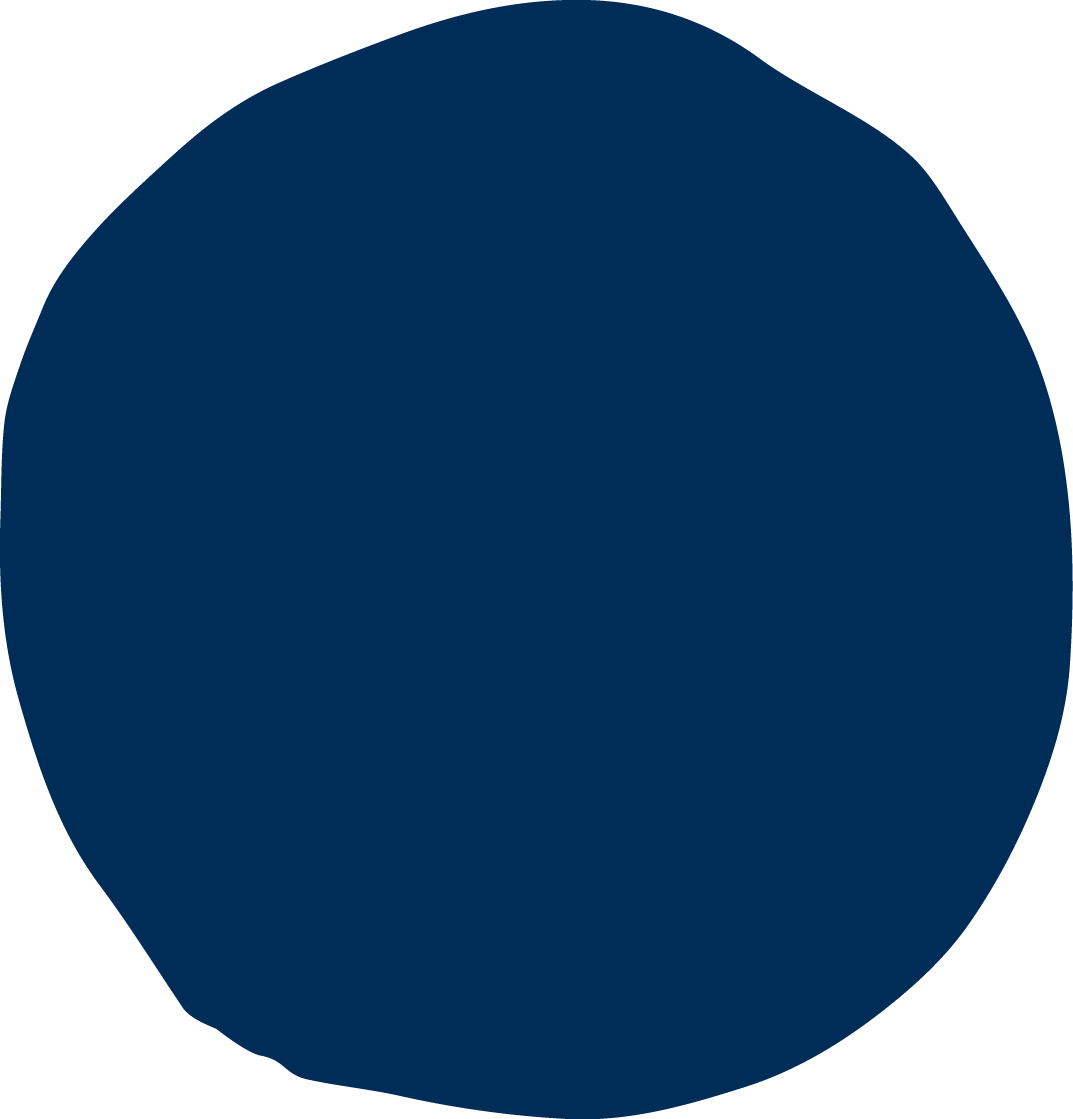 Theme 3
Quote
Quote
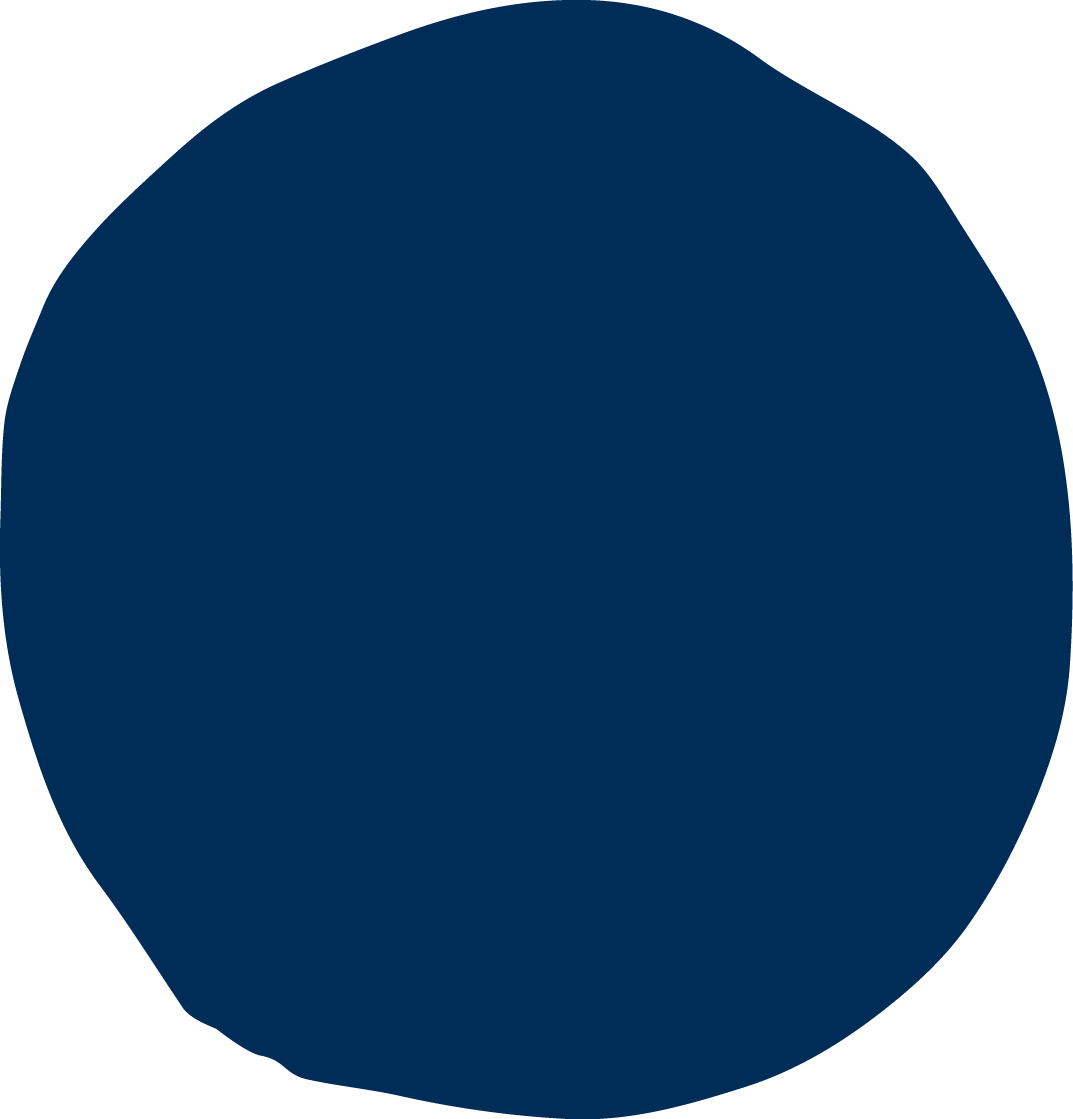 Theme …
Quote
Quote
Quote
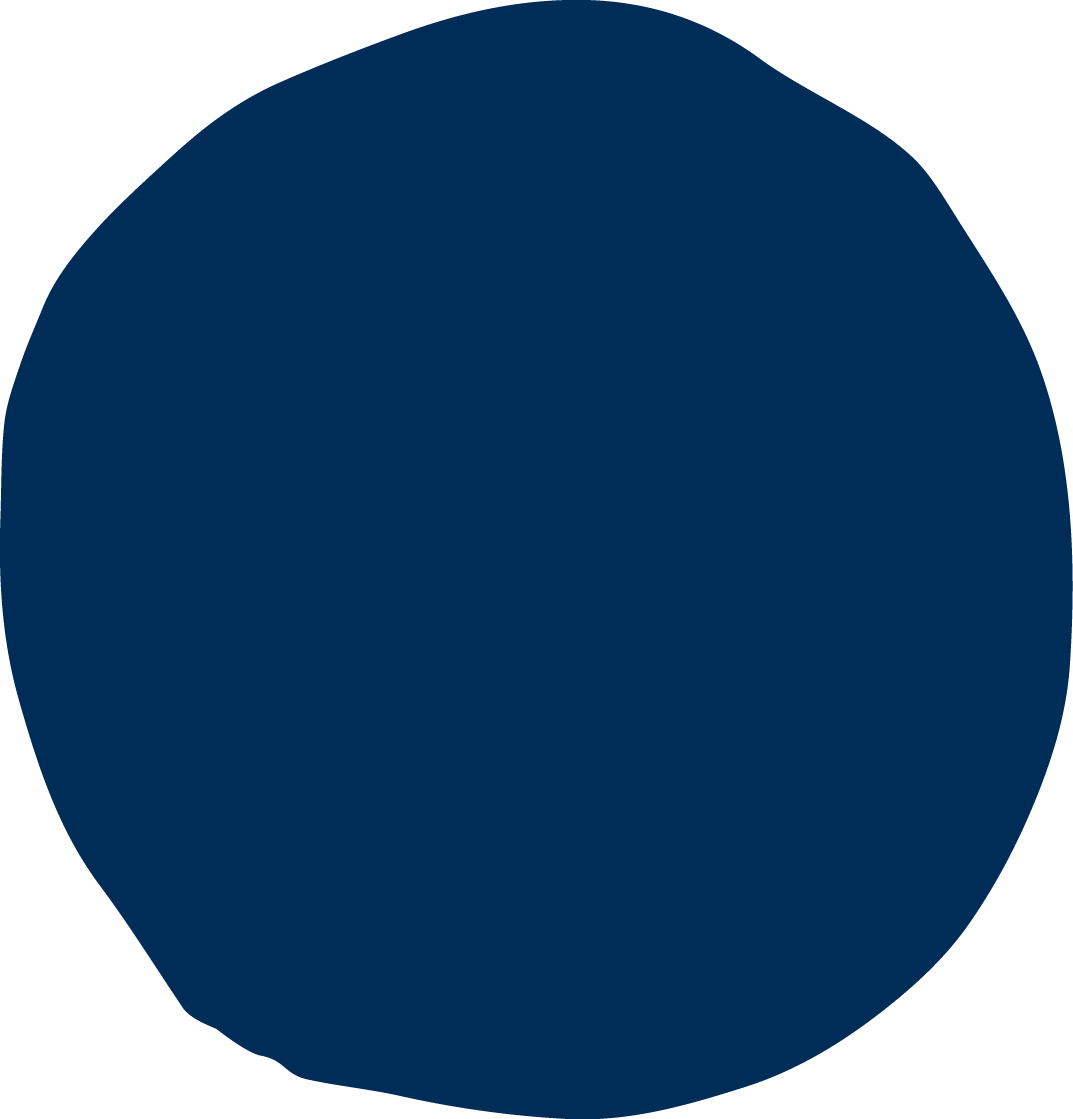 Theme 3
Quote
Quote
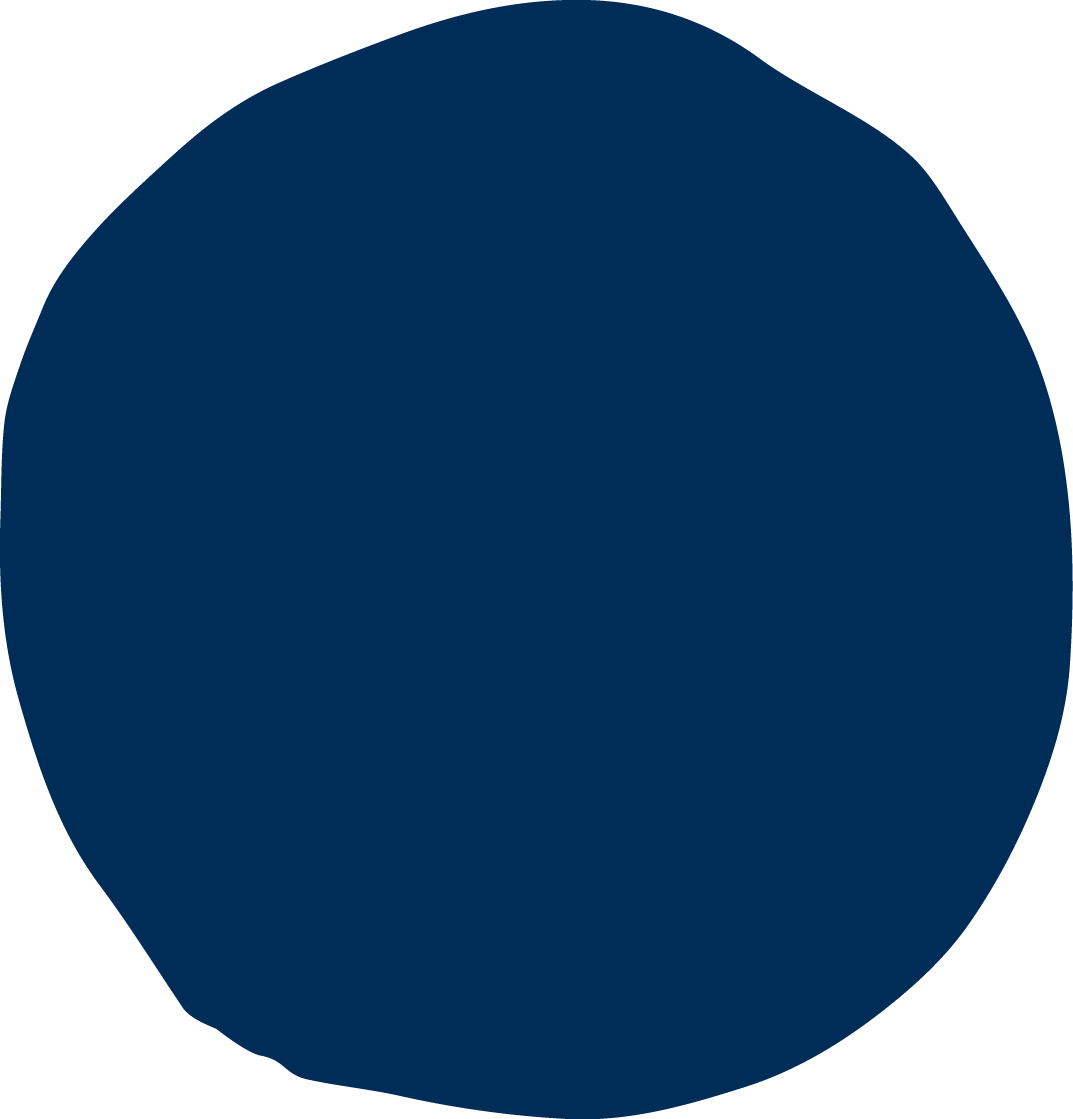 Theme etc
Quote
We sought to turn these into insights by asking?
What does each theme mean? 
What has led it to be important? 
What has caused it to occur? 
What role might the leadership have played in this?
What is the implication of the theme - this is the insight statement
Key insight 1
Theme
x



Insight
x
Quote
[Speaker Notes: The first insight, users felt disheartened, breaks down into three parts:

Firstly users were struggling with a range of disheartening and negative emotions and didn’t always feel that staff were acknowledging this. They wanted staff to listen, empathise and care about them, not just about getting them into a job. 

Secondly some people felt coerced to come to Shaw Trust, complete activities and apply for jobs, even if they weren’t right for them. They were frightened, that if they didn’t, their benefits would be sanctioned, and they would have no money for food and basic needs. 

Thirdly users want to contribute towards society and not working made them feel stigmatised and worthless. A few staff also viewed users as lazy or faking it.]
Key insight 2
Theme
x



Insight
x
Quote
[Speaker Notes: The first insight, users felt disheartened, breaks down into three parts:

Firstly users were struggling with a range of disheartening and negative emotions and didn’t always feel that staff were acknowledging this. They wanted staff to listen, empathise and care about them, not just about getting them into a job. 

Secondly some people felt coerced to come to Shaw Trust, complete activities and apply for jobs, even if they weren’t right for them. They were frightened, that if they didn’t, their benefits would be sanctioned, and they would have no money for food and basic needs. 

Thirdly users want to contribute towards society and not working made them feel stigmatised and worthless. A few staff also viewed users as lazy or faking it.]
Key insight 3
Theme
x



Insight
x
Quote
[Speaker Notes: The first insight, users felt disheartened, breaks down into three parts:

Firstly users were struggling with a range of disheartening and negative emotions and didn’t always feel that staff were acknowledging this. They wanted staff to listen, empathise and care about them, not just about getting them into a job. 

Secondly some people felt coerced to come to Shaw Trust, complete activities and apply for jobs, even if they weren’t right for them. They were frightened, that if they didn’t, their benefits would be sanctioned, and they would have no money for food and basic needs. 

Thirdly users want to contribute towards society and not working made them feel stigmatised and worthless. A few staff also viewed users as lazy or faking it.]
Key insight …
Theme
x



Insight
x
Quote
[Speaker Notes: The first insight, users felt disheartened, breaks down into three parts:

Firstly users were struggling with a range of disheartening and negative emotions and didn’t always feel that staff were acknowledging this. They wanted staff to listen, empathise and care about them, not just about getting them into a job. 

Secondly some people felt coerced to come to Shaw Trust, complete activities and apply for jobs, even if they weren’t right for them. They were frightened, that if they didn’t, their benefits would be sanctioned, and they would have no money for food and basic needs. 

Thirdly users want to contribute towards society and not working made them feel stigmatised and worthless. A few staff also viewed users as lazy or faking it.]
SE Sector Led Improvement
Reflections and questions
18